Kepadatan Penduduk
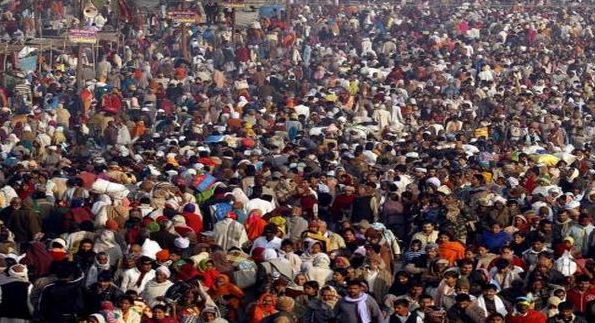 BACK
Kepadatan penduduk di suatu wilayah dapat dibagi menjadi :
BACK
Kepadatan penduduk di suatu wilayah dapat dibagi menjadi :
BACK
Pertumbuhan Penduduk
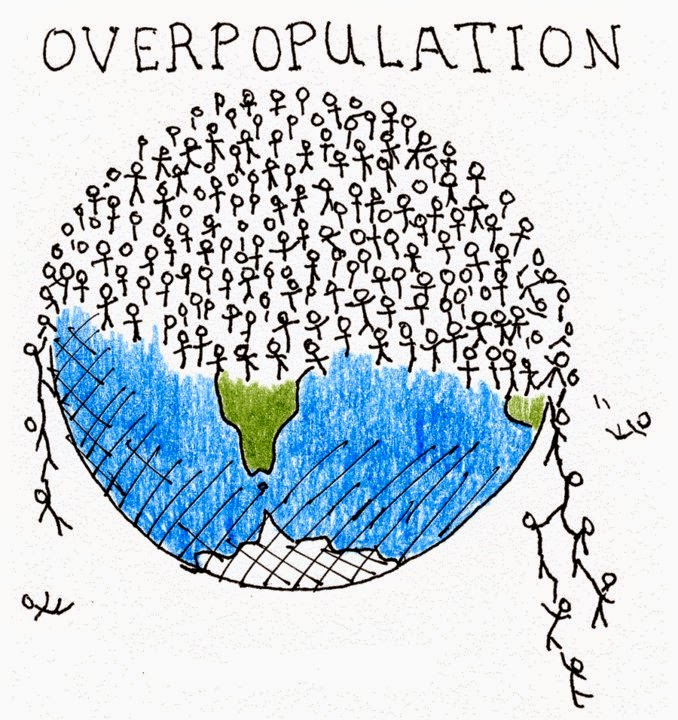 Pertumbuhan penduduk di suatu daerah dipengaruhi oleh besarnya kelahiran, kematian, dan migrasi penduduk.
BACK
Cara Mengukur Pertumbuhan Penduduk:
BACK
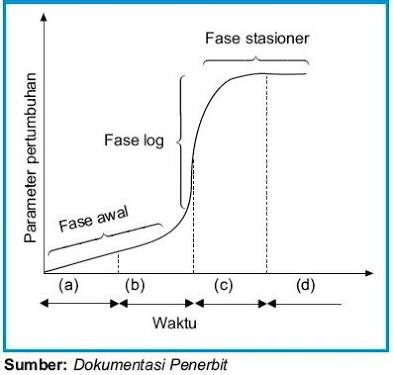 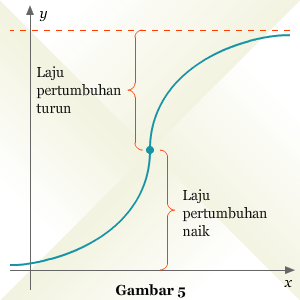 BACK
Kecepatan Tumbuh
BACK
Penduduk Terbuka dan Tertutup
Jika komponen migrasi dapat diabaikan dalam mengukur pertumbuhan penduduk, maka penduduk tersebut dapat dikatakan penduduk tertutup. 

Sebaliknya, jika migrasi netto yang dapat dianggap sama dengan nol itu sebagai hasil dari migrasi masuk dan migrasi keluar yang keduanya berjumlah sangat berarti atau banyak, maka penduduk yang bersangkutan adalah penduduk terbuka.
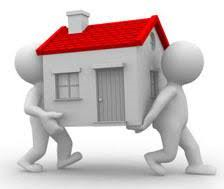 BACK